Introduction to Composite Materials
EGR 235 & MECH 2322

Dr. Akm Rahman
What is Composite Material?
The word composite signifies the combination of two or more materials
Combination in macroscopic level, identified by naked eye
In microscopic level, more homogeneous. Example metal alloys
The usage goes back to the ancient time, e.g., mud bricks strengthening by straw, Wood is a Natural Composite.
Composite materials are composed of:
Matrix (binder)
Fibers (reinforcements)
Matrix is the continuous phase of the composites
Fiber is to provide mechanical properties to the composites
Role of Fiber and Matrix
Typical Fiber and Matrix Materials
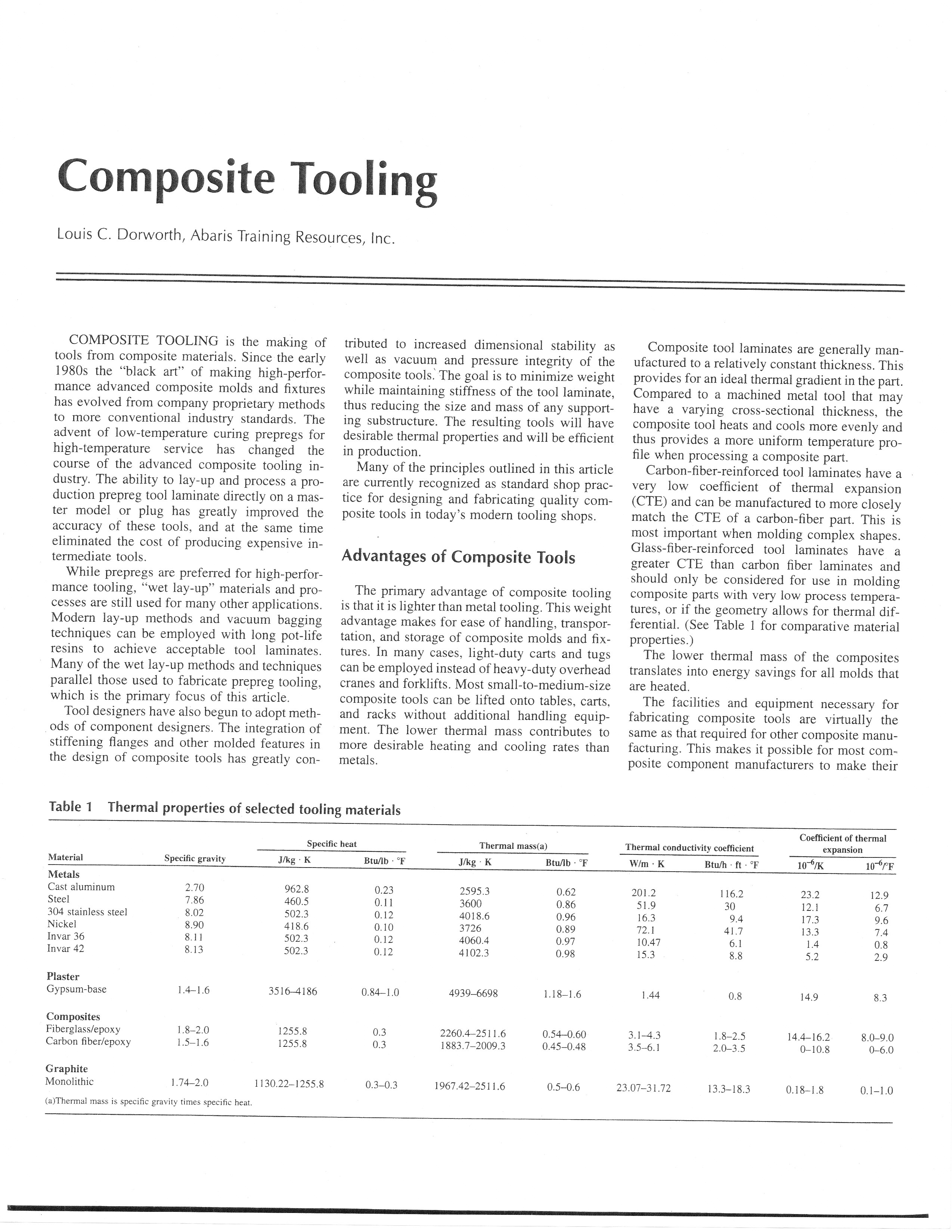 Typical matrix material:
 Polymers
 Metals
 Ceramics
 Carbon
Rubbers (Example : Tire)
 Thermoplastics ( Example: Wire Insulator)
 Thermosets (Example: Epoxy, Poly-easter)
Typical Example of Composites
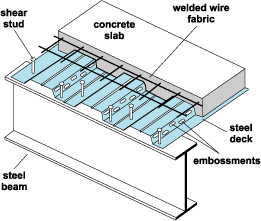 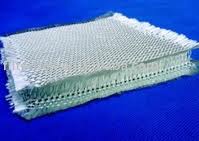 Glass fiber composite
Composite floor
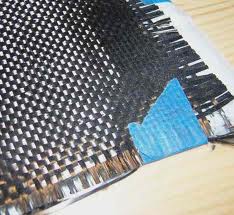 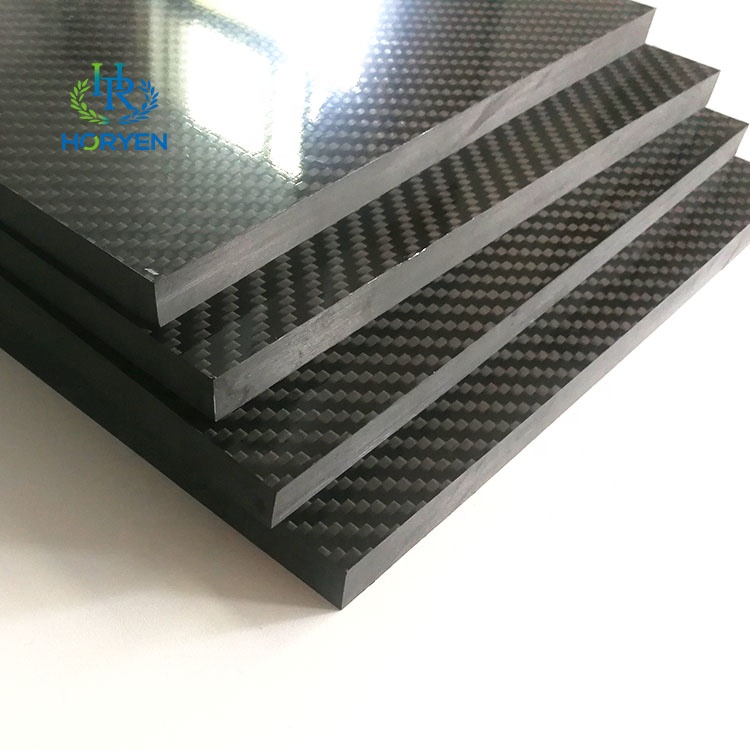 Carbon fiber composite
Carbon fiber Stack
Typical Composite Properties
Composite materials usually exhibit the best qualities of their components
Some properties
Strength			- Stiffness
Corrosion resistance		- Wear resistance
Attractiveness			- Weight
Fatigue life			- Temp-dependent behavior
Thermal insulation		- Thermal conductivity
Acoustical insulation		- Thermal expansion
Note that not all can be improved, e.g., thermal conductivity and thermal resistance
Types of Composite Materials
Fibrous composite, fiber in a matrix (Ex. Fiber in the Matrix)
Laminated composite, layers of various materials
Particulate composite, particles in a matrix (  Ex: Sand, Gravel in Concrete)
Nanocomposites (Ex: Nanomaterials in the Matrix)
Combination of the above
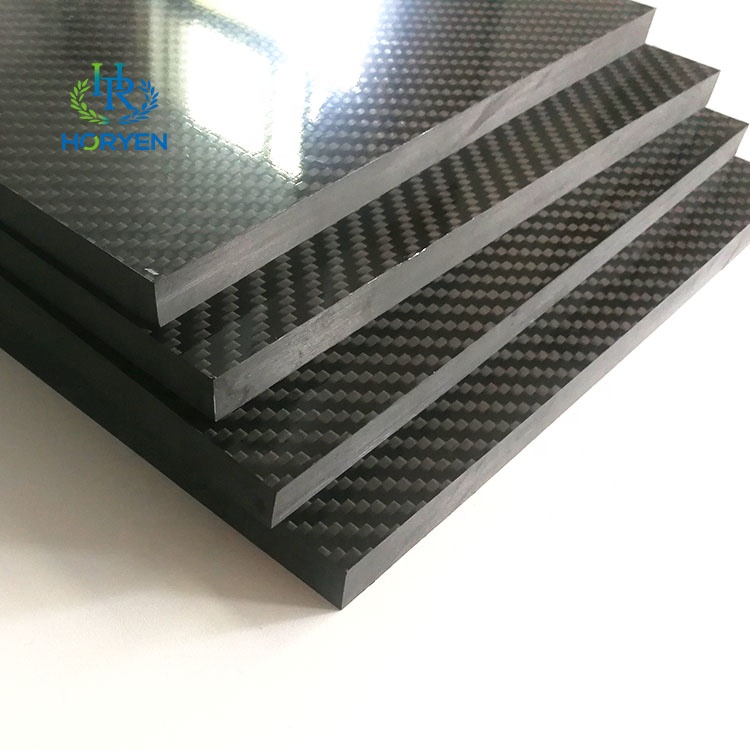 Laminated Composite
Laminated fiber-reinforced composite materials
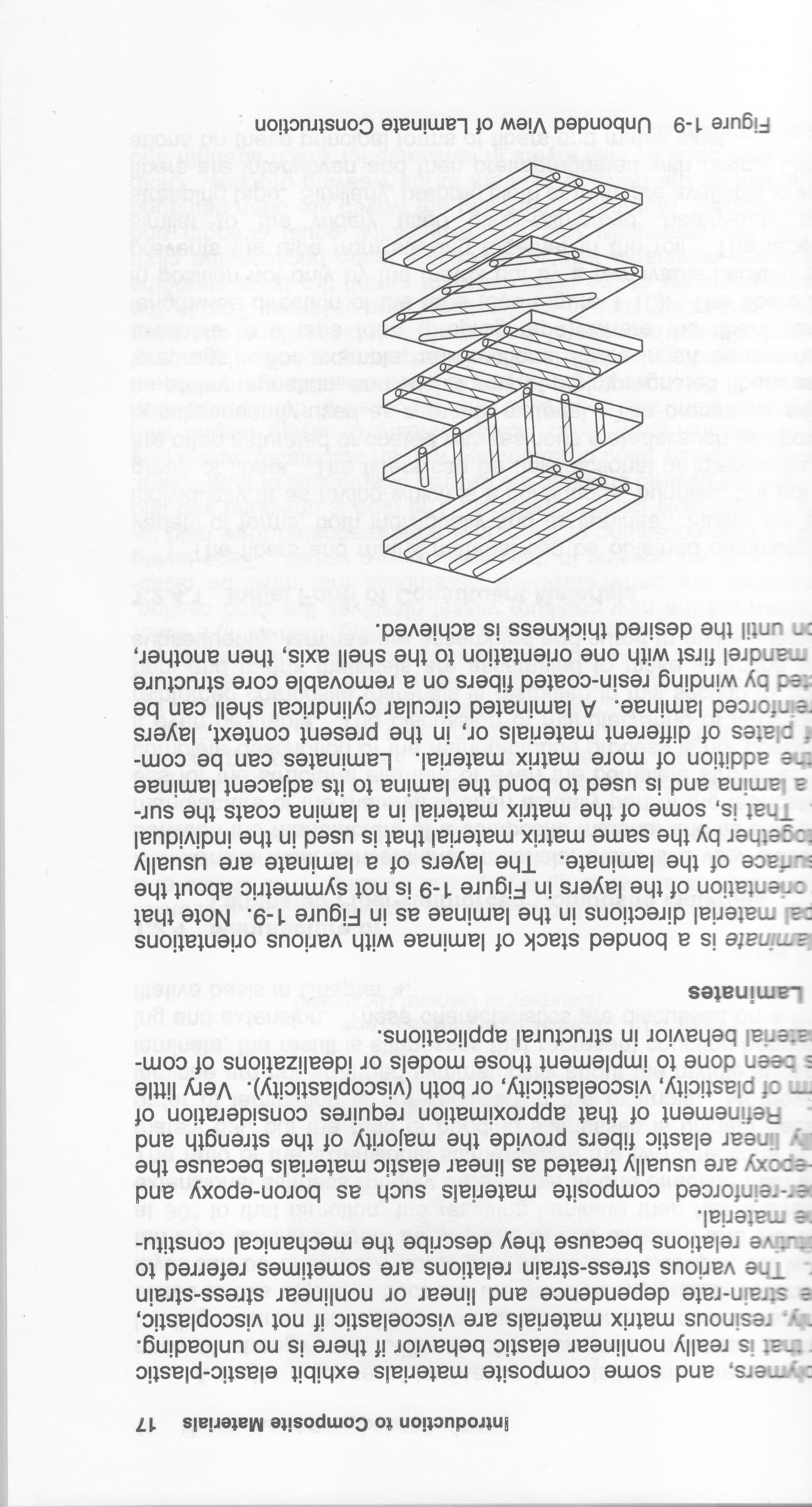 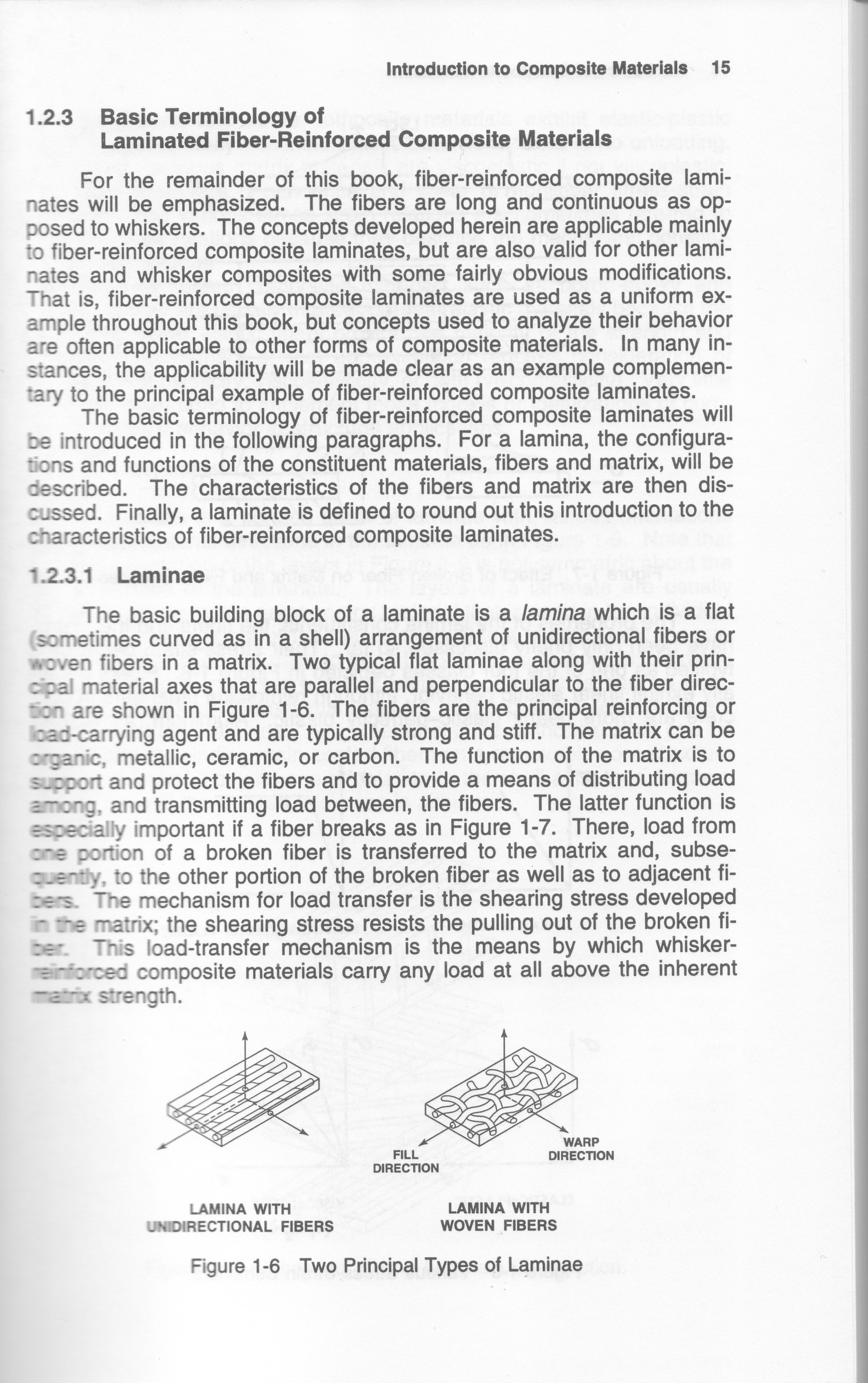 Laminae is the basic building block of laminate
Laminate (Singular) is a bonded stack of laminae (Plural)
Carbon/Graphite Fibers
Higher strength and stiffness than fiberglass
Introduced in industrial scale on mid 1950’s
Three main types
PAN-based (Poly-
Acrylo Nitrile)
Pitch-based
Rayon-based
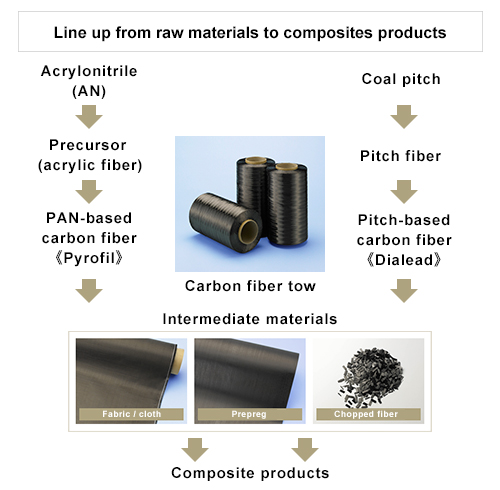 Carbon/graphite Fibers-Applications based on mechanical properties
Aviation industry (e.g., fuselage, helicopter rotor blades, etc)
Automotive industry (e.g., drive shaft, race car body, etc)
Spacecrafts, rockets and missiles
High precision tooling